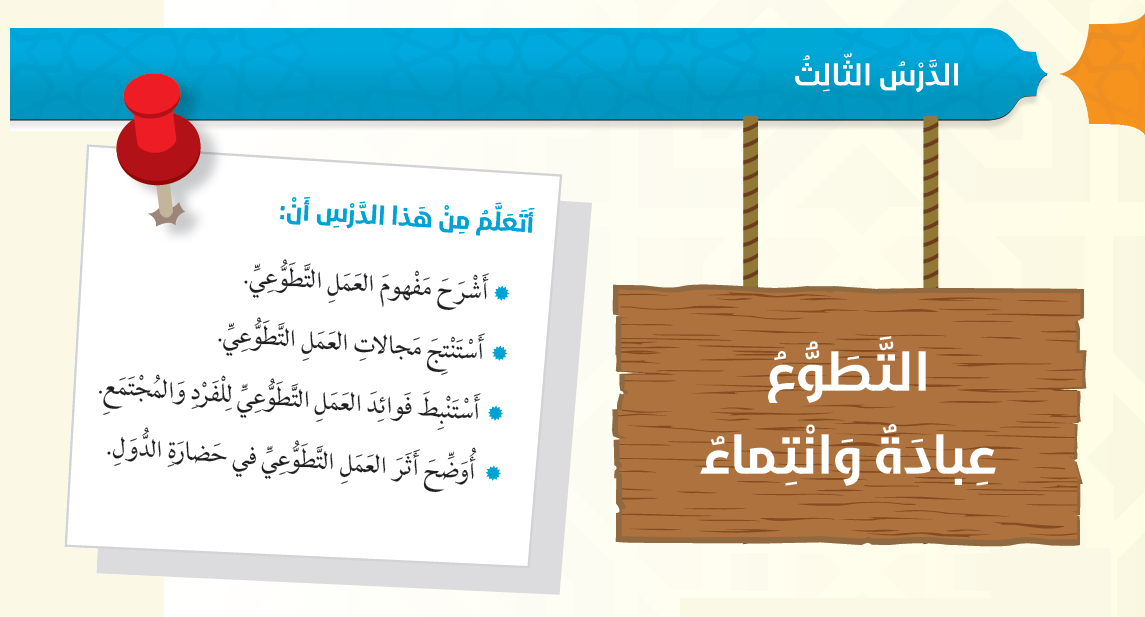 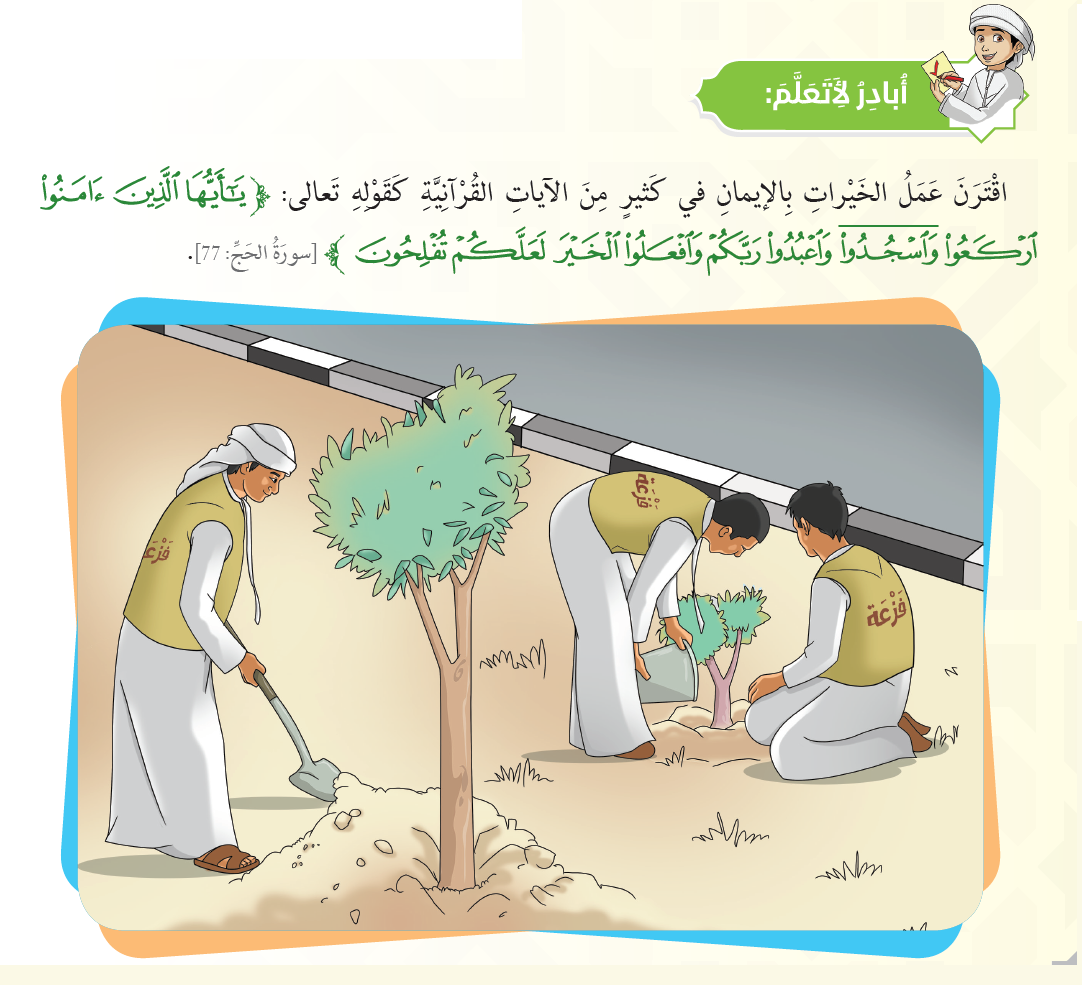 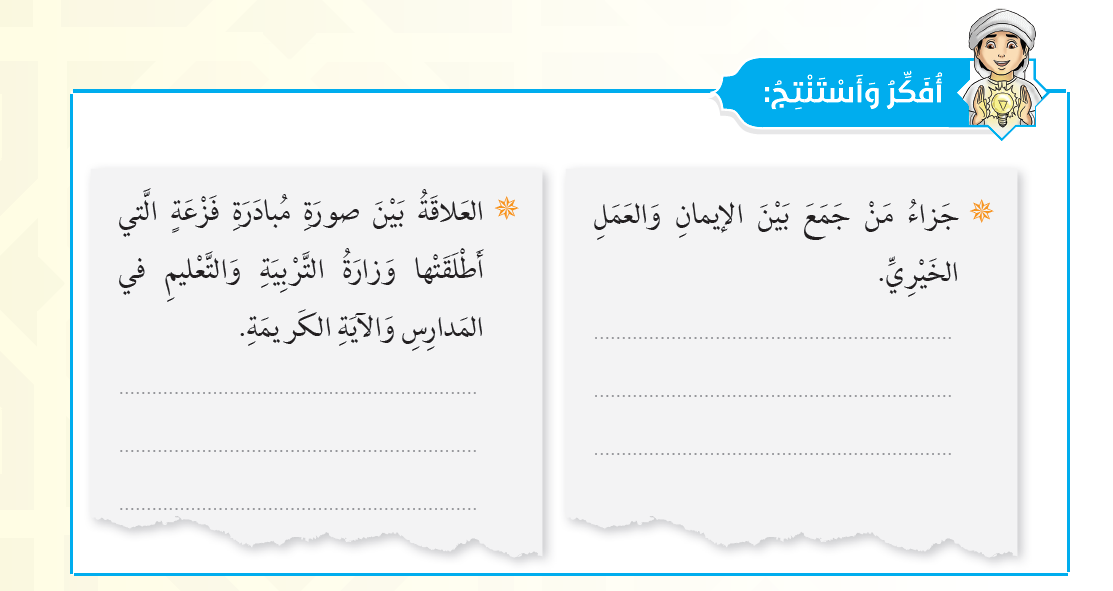 النجاح في الدنيا والفلاح في الآخرة بالفوز بالجنة
مبادرة فزعة تساهم في عمل الخير للمجتمع، وبالتالي؛ فإن المشارك فيها يستحق الجزاء الذي وضحته الآية الكريمة
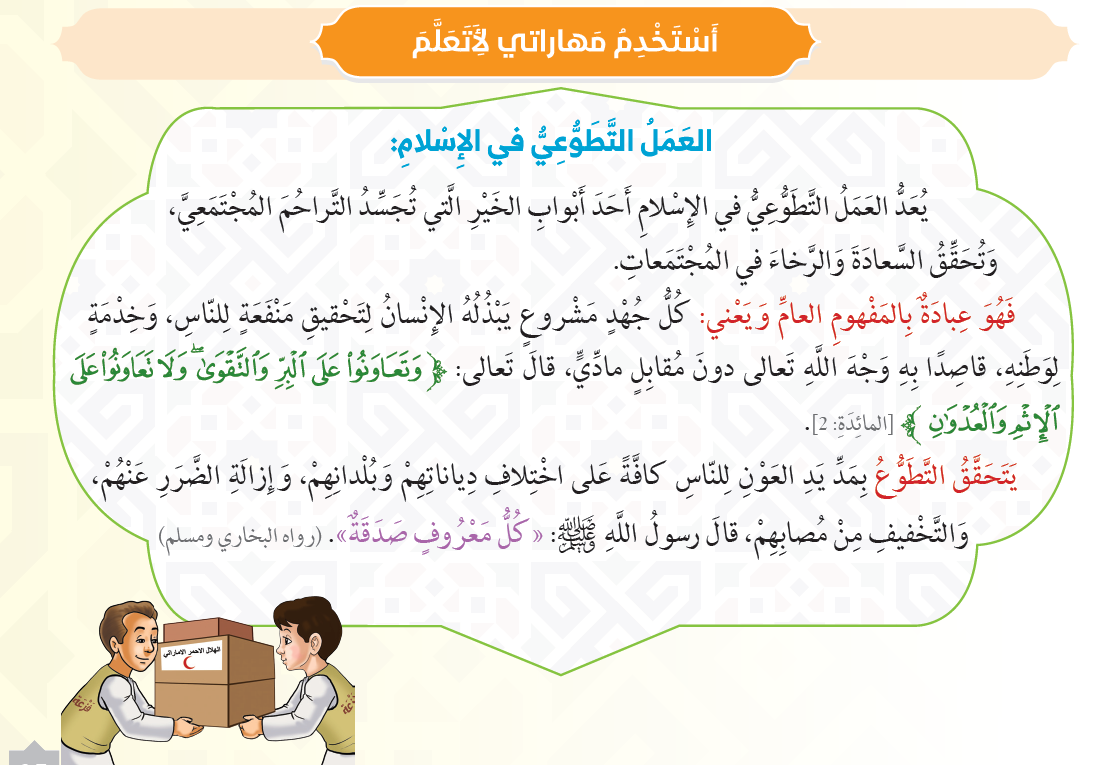 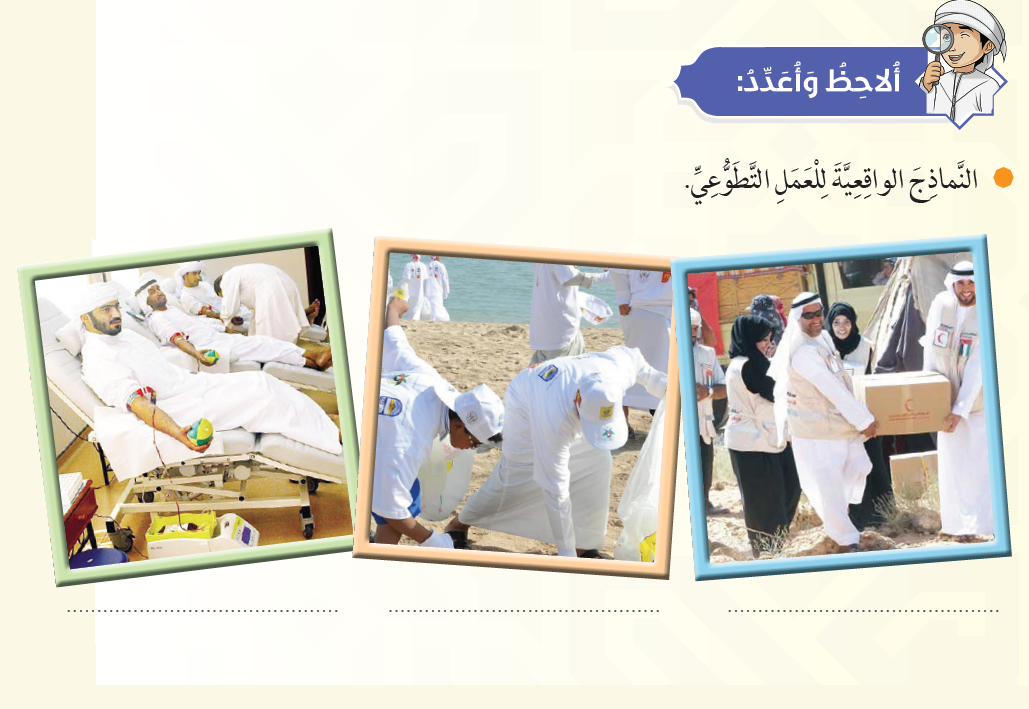 التبرع بالدم للمرضى في هيئة حكومية
جمع متطوعي الهلال الأحمر الإماراتي التبرعات لمنكوبي الكوارث الطبيعيةْ
 تنظيف أصدقاء البيئة للشاطئ
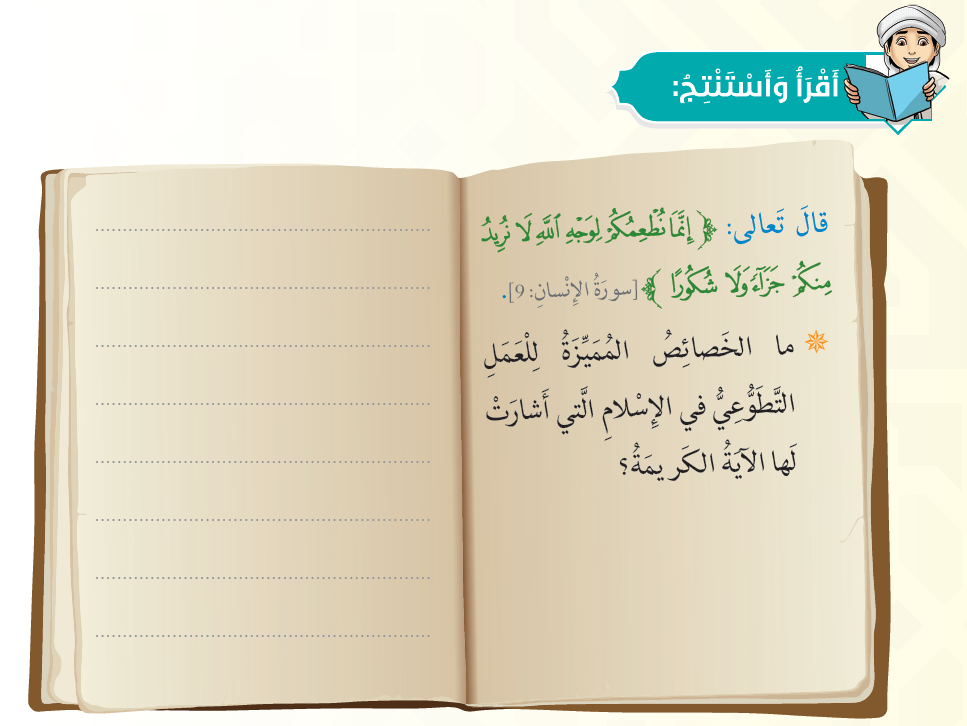 الإخلاص لله تعالى
 ابتغاء الأجر من اللَّه تعالى وحده
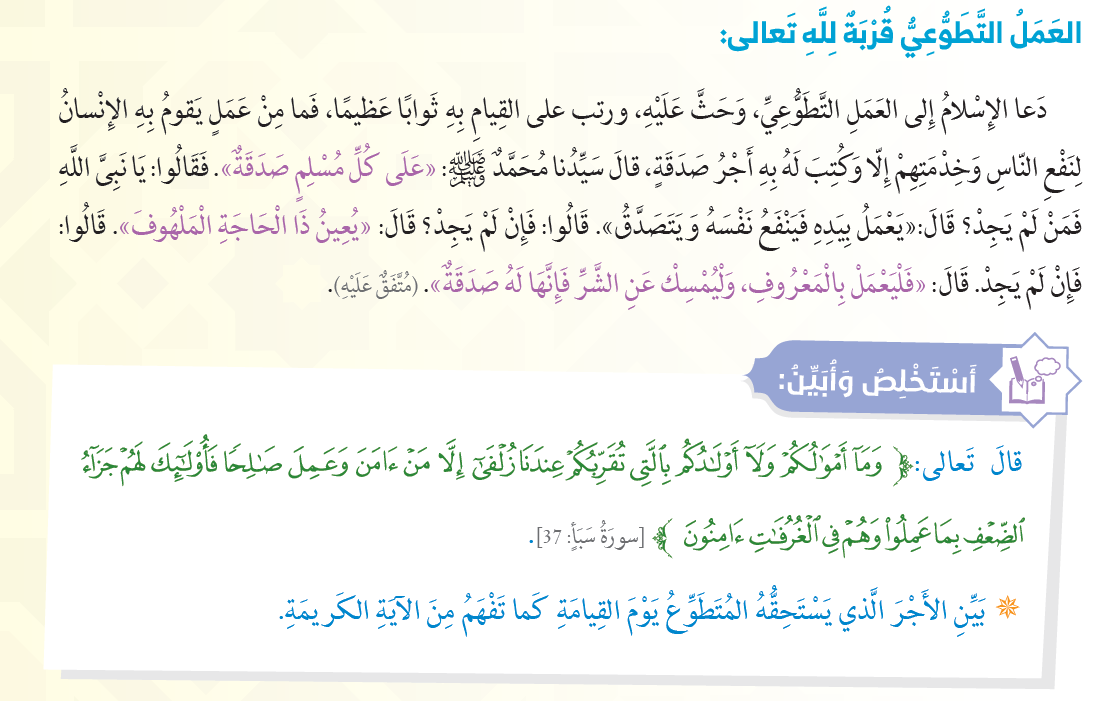 مضاعفة الجزاء واستحقاق الدرجة العالية في الجنة
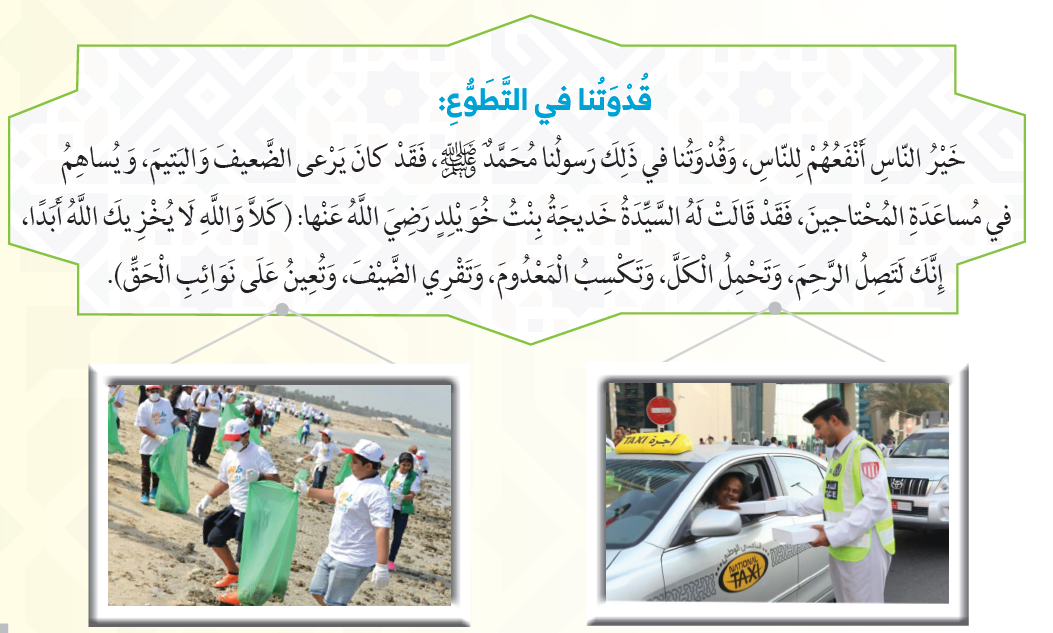 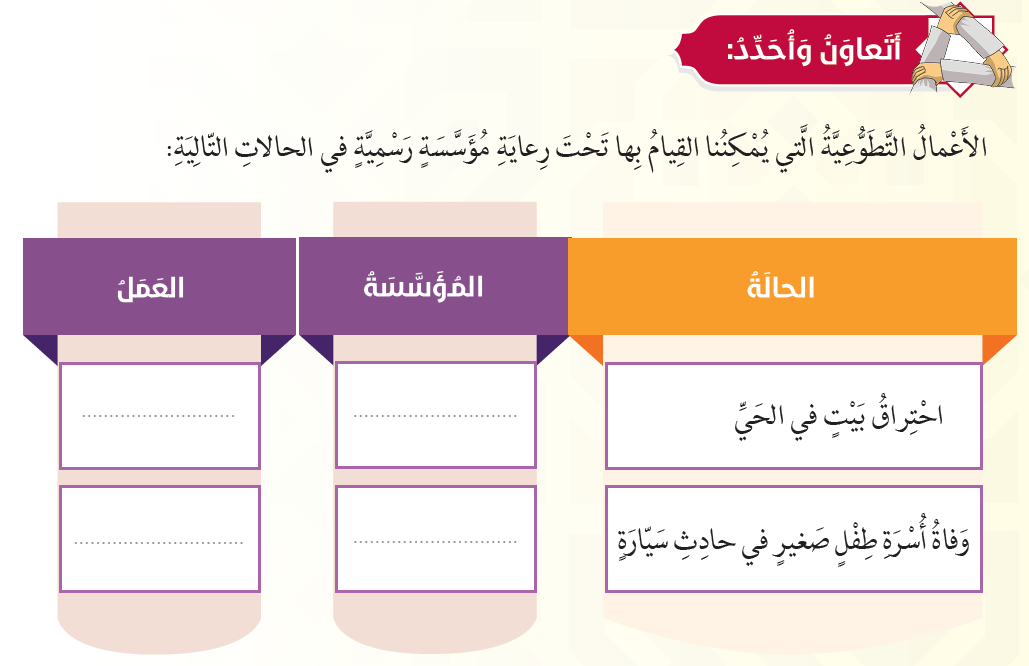 الإبلاغ عن الحريق
الدفاع المدني أو الإسعاف
كفالة اليتيم، الحنو عليه وتوفير ما يحتاجه
إحدى المؤسسات الخيرية
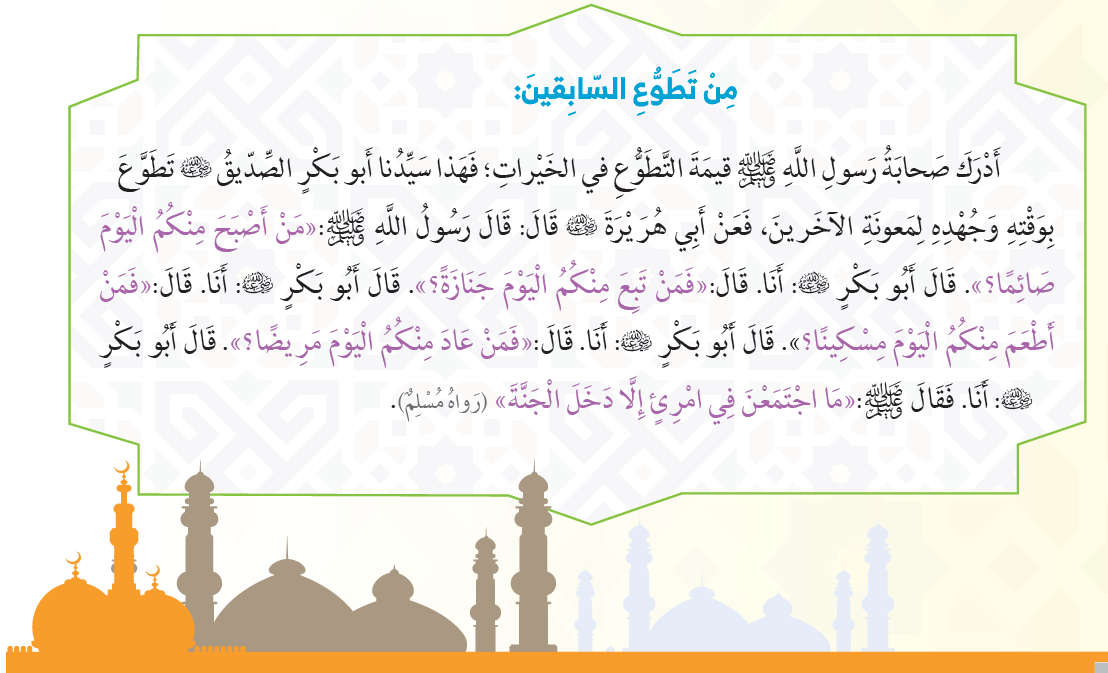 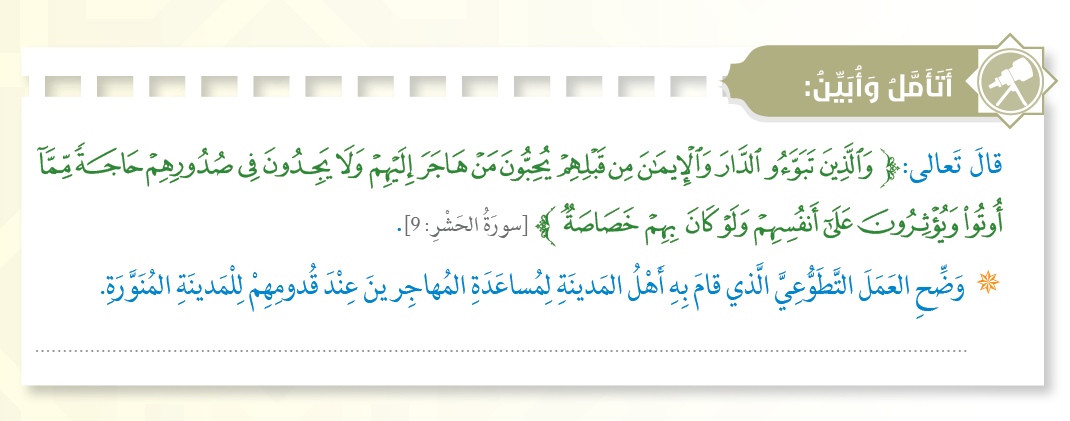 استقبل الأنصار المهاجرين ورحبوا بهم، بل وسارعوا في مقاسمتهم بيوتهم وأموالهم
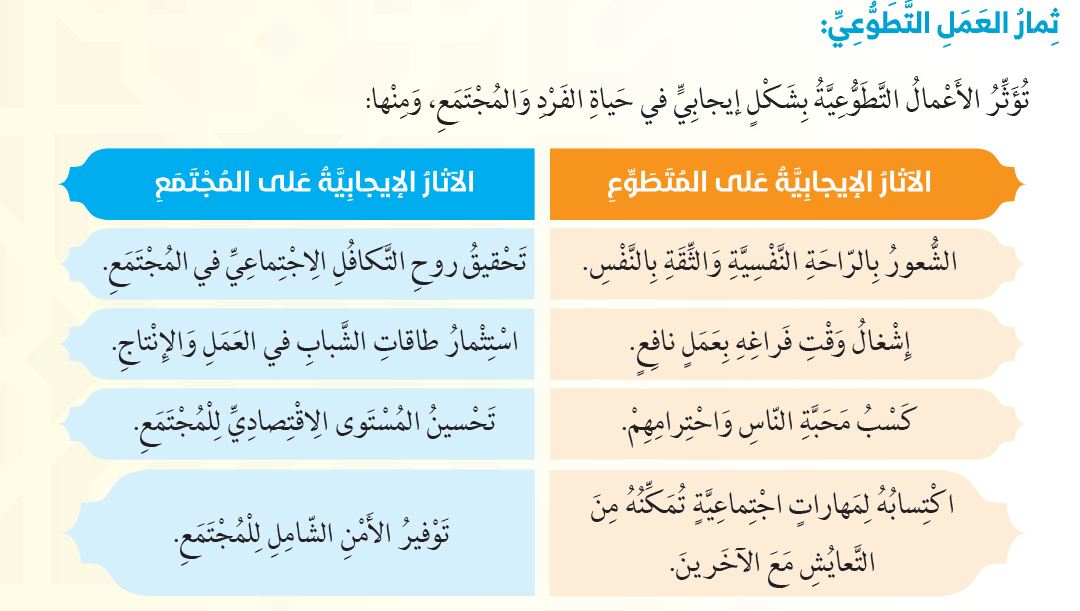 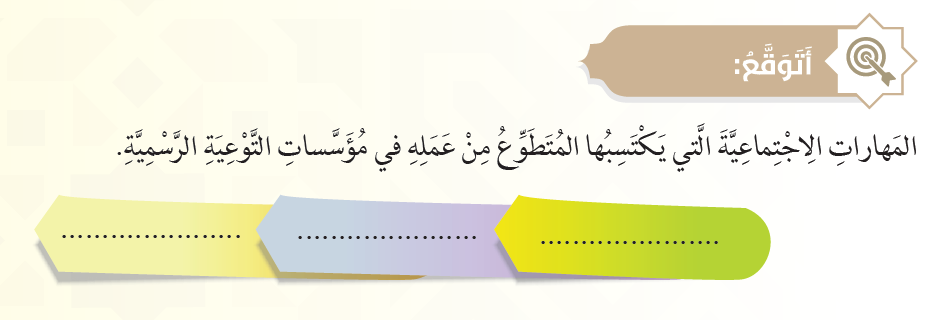 فن التعامل مع الآخرين،الحوار البناء
تحمل المسؤولية، التعاون
الاحترام، التواضع واللين
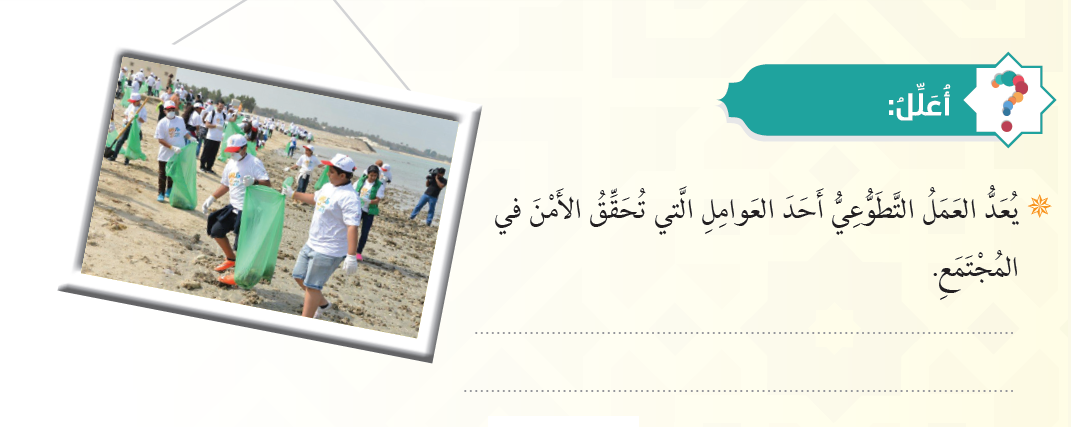 لأنه سبب في التقليل من البطالة ولما فيه من مكافحة للأمية، 



ولأنه يحد من ظهور الجرائم الناجمة عن الحاجة والفقر
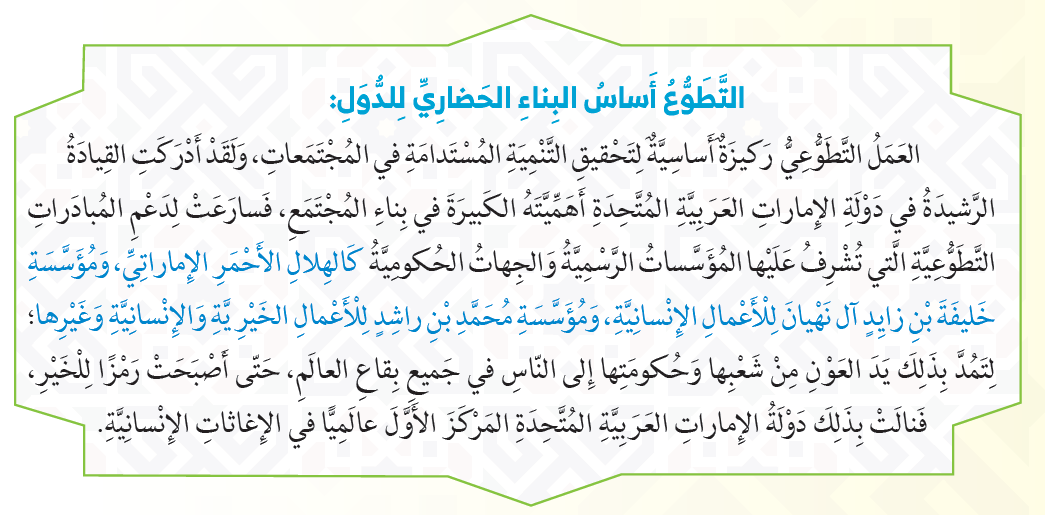 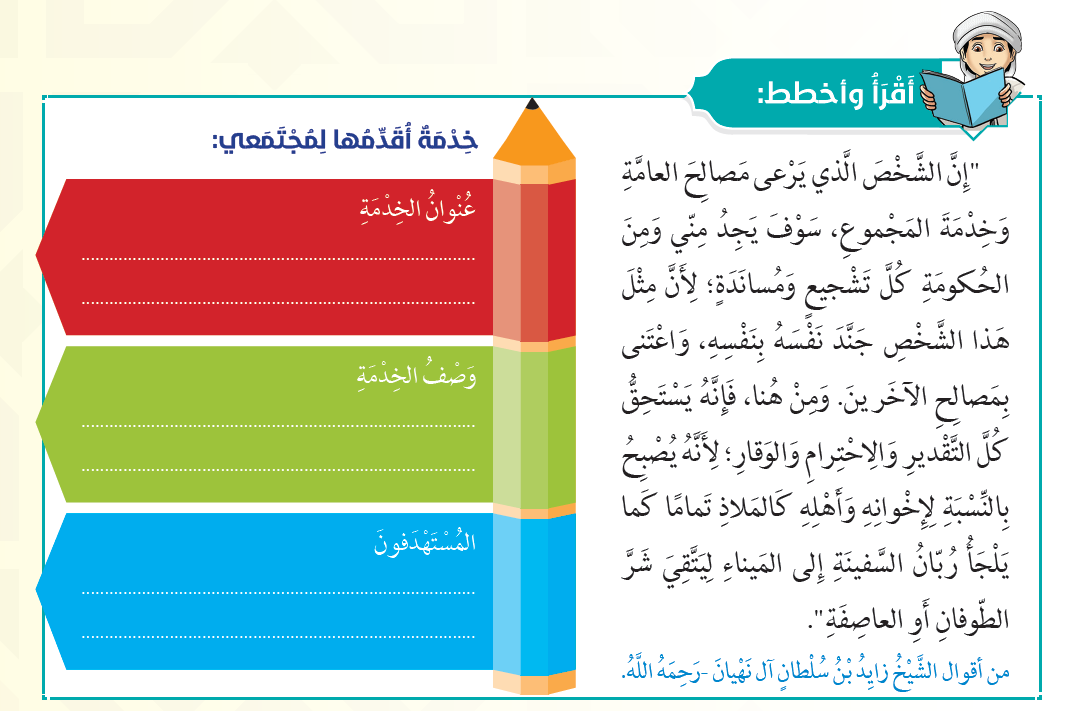 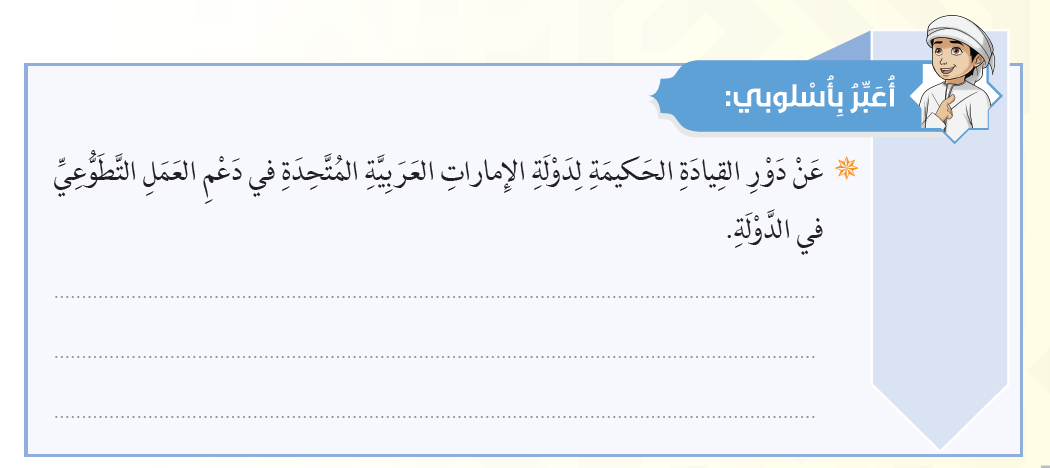 بادر القادة بالتطوع بما يملكون من مال لخدمة دول العالم
حث القادة الشعب للعمل التطوعي في كثير من المناسبات
دعا القادة لكثير من المبادرات الخيرية الإغاثية
عملت القيادة على تحفيز العمل التطوعي بالإعلان عن الكثير من الجوائز الخاصة بالتطوع
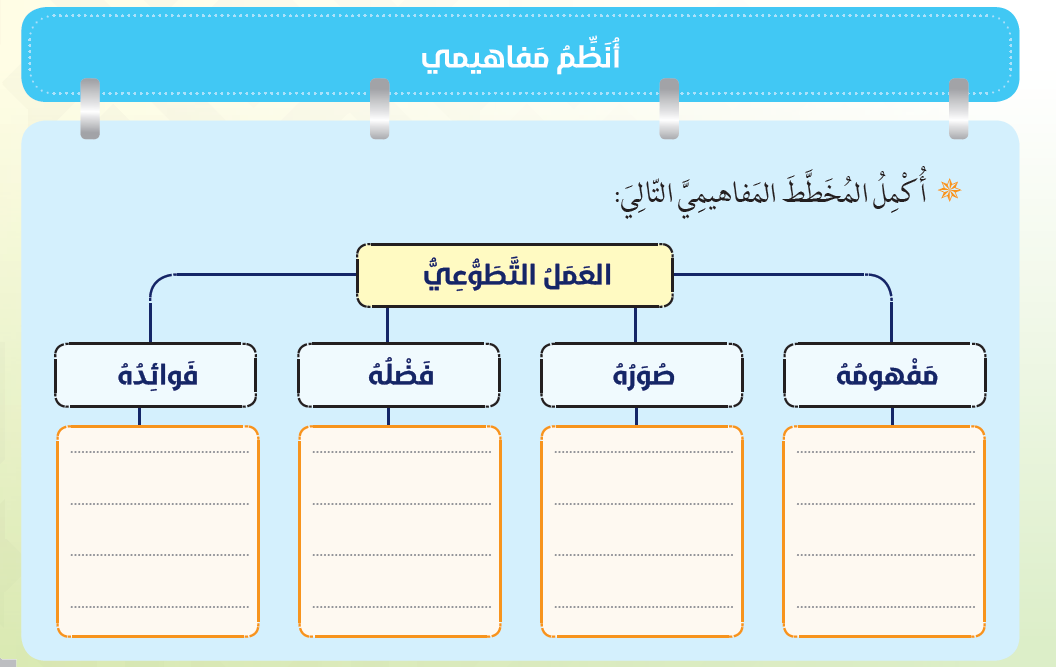 كل جهد مشروعٍ يبذله الإِنسان 
لتحقيق منفعة للناس
 وخدمة لوطنه 
قاصدا وجه الله
 دون مقابل مادي
1- جمع متطوعي الهلال الأحمر الإماراتي التبرعات لمنكوبي الكوارث الطبيعيةْ
هي ثمار العمل التطوعي : صفحة 39
هو عبادة بالمفهوم العام 
ينال عليها المؤمن الأجر على قدر عمل الإنسان وبمقدار الخدمة  والمنفعة التي قدمها للناس.
 2- تنظيف أصدقاء البيئة للشاطئ
التبرع بالدم للمرضى في هيئة حكومية
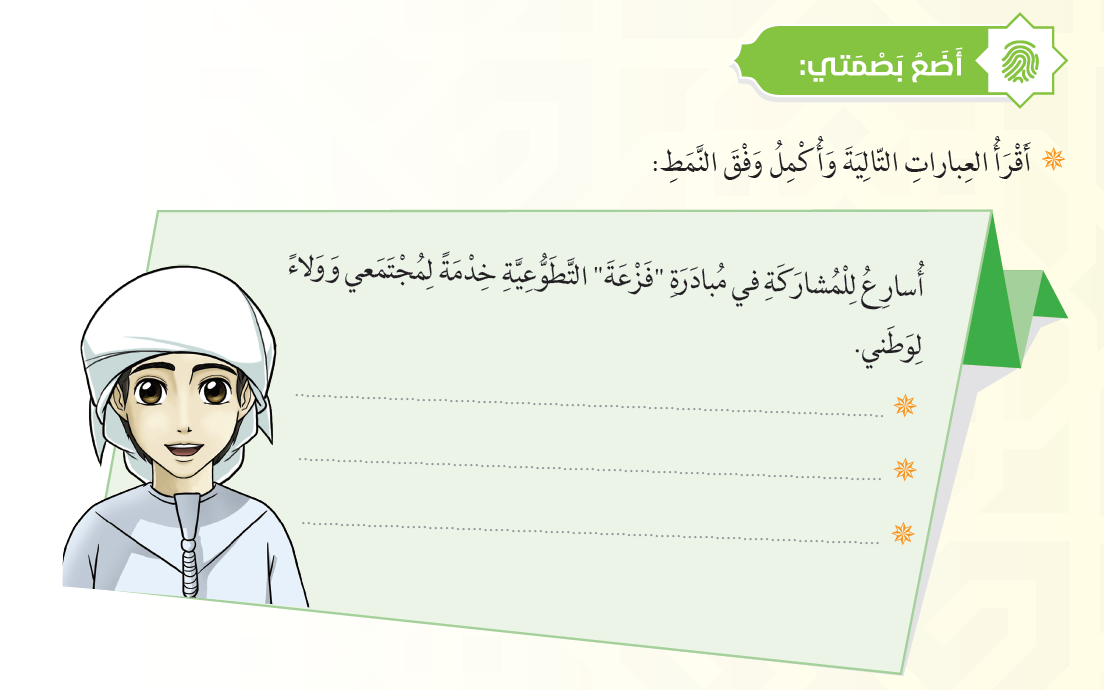 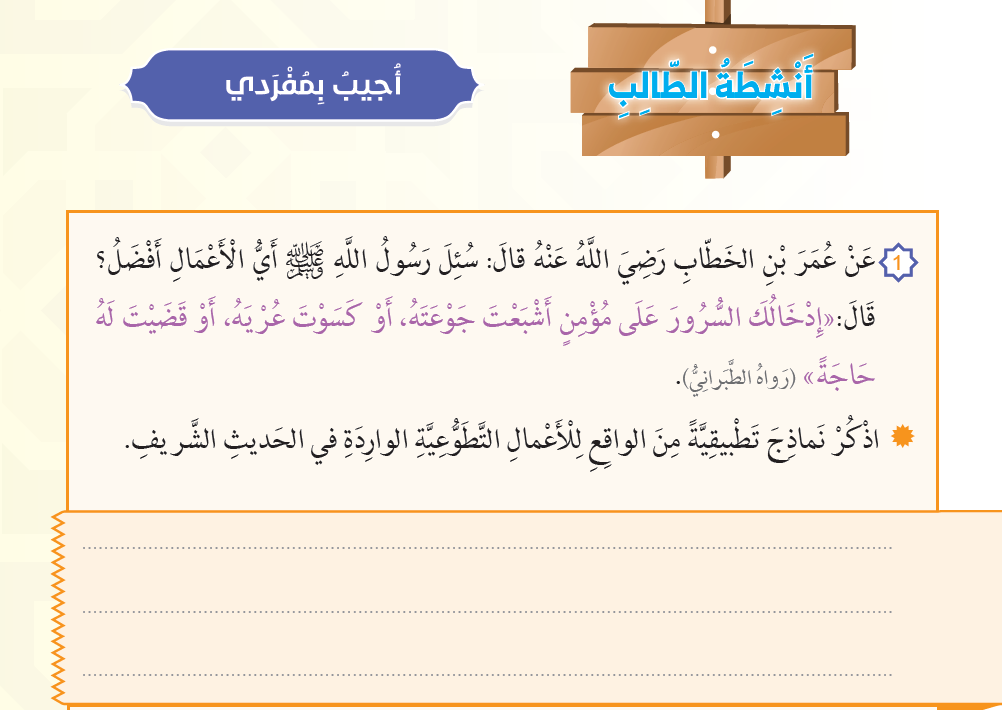 المشاركة في توزيع إفطار صائم
المشاركة في جمع الملابس المستعملة وإرسالها الى الدول المحتاجة
زيارة دار المسنين ومساعدة الدار في خدمة المسنين
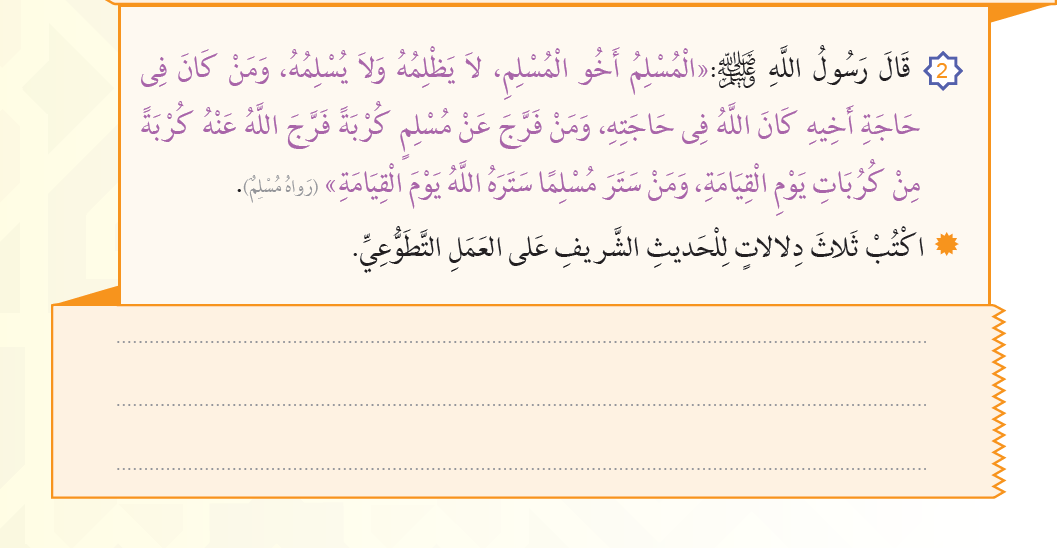 من واجب الأخوة في الإسلام رفع المسلم الظلم عن أخيه المسلم
من واجب الأخوة في الإسلام أن يمشي  المسلم في حاجة أخيه المسلم
من واجب الأخوة في الإسلام أن يستر المسلم ما يرى من عيوب أخيه المسلم
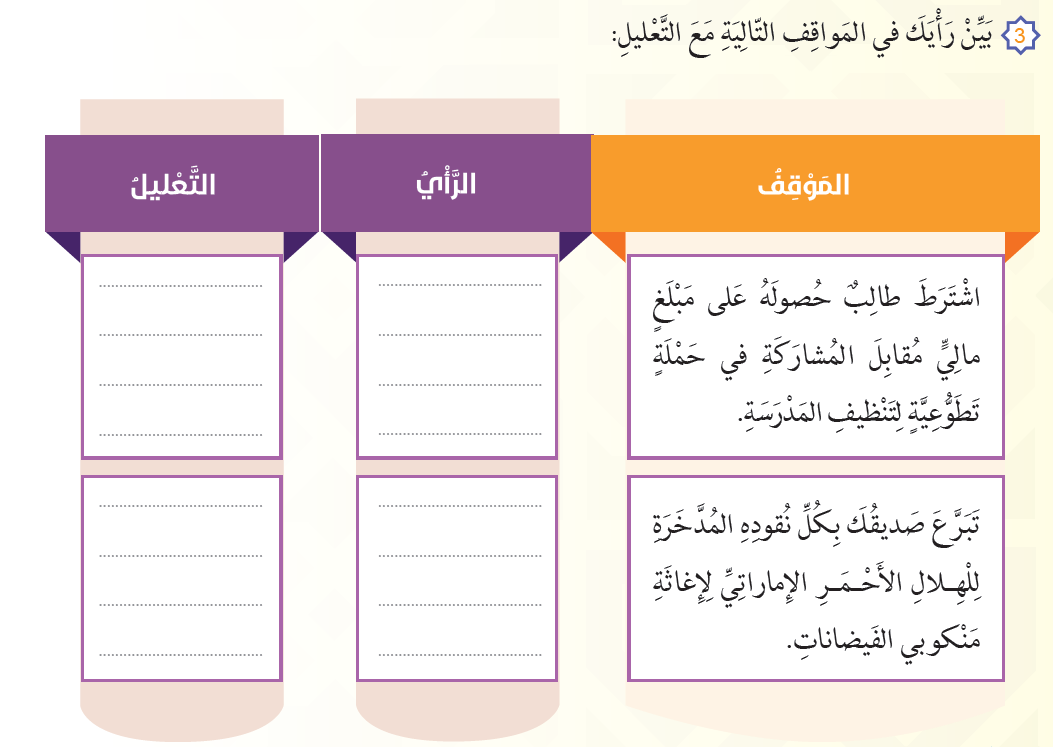 لا أوافق
العمل التطوعي يكون خالصا لوجه الله دون مقابل مادي
لأن عليه أن يتبرع بقسم ويترك القسم الآخر يسد حاجة نفسه
لاأوافق
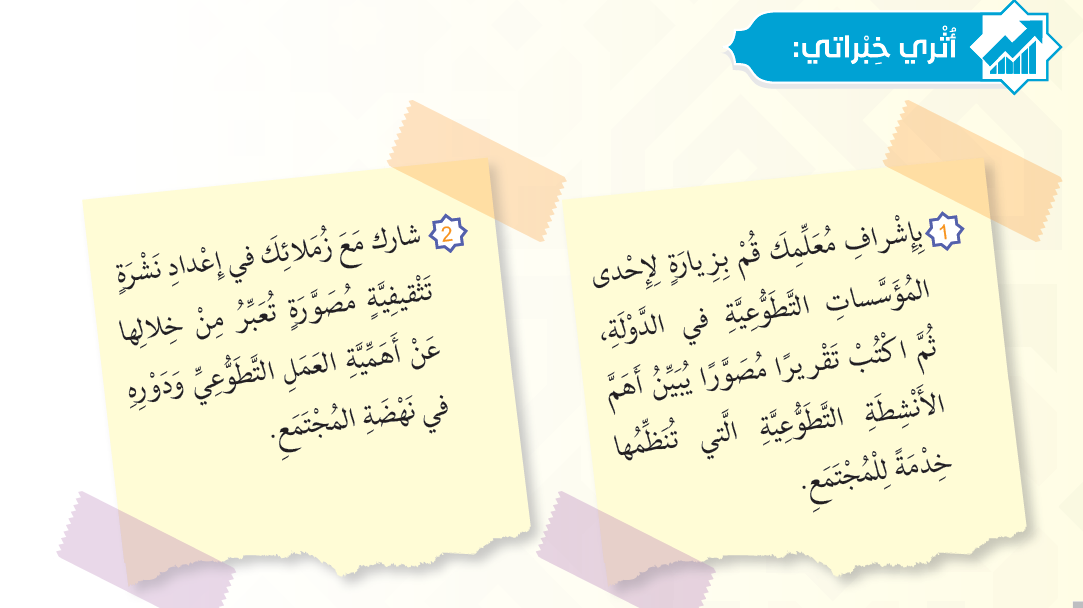 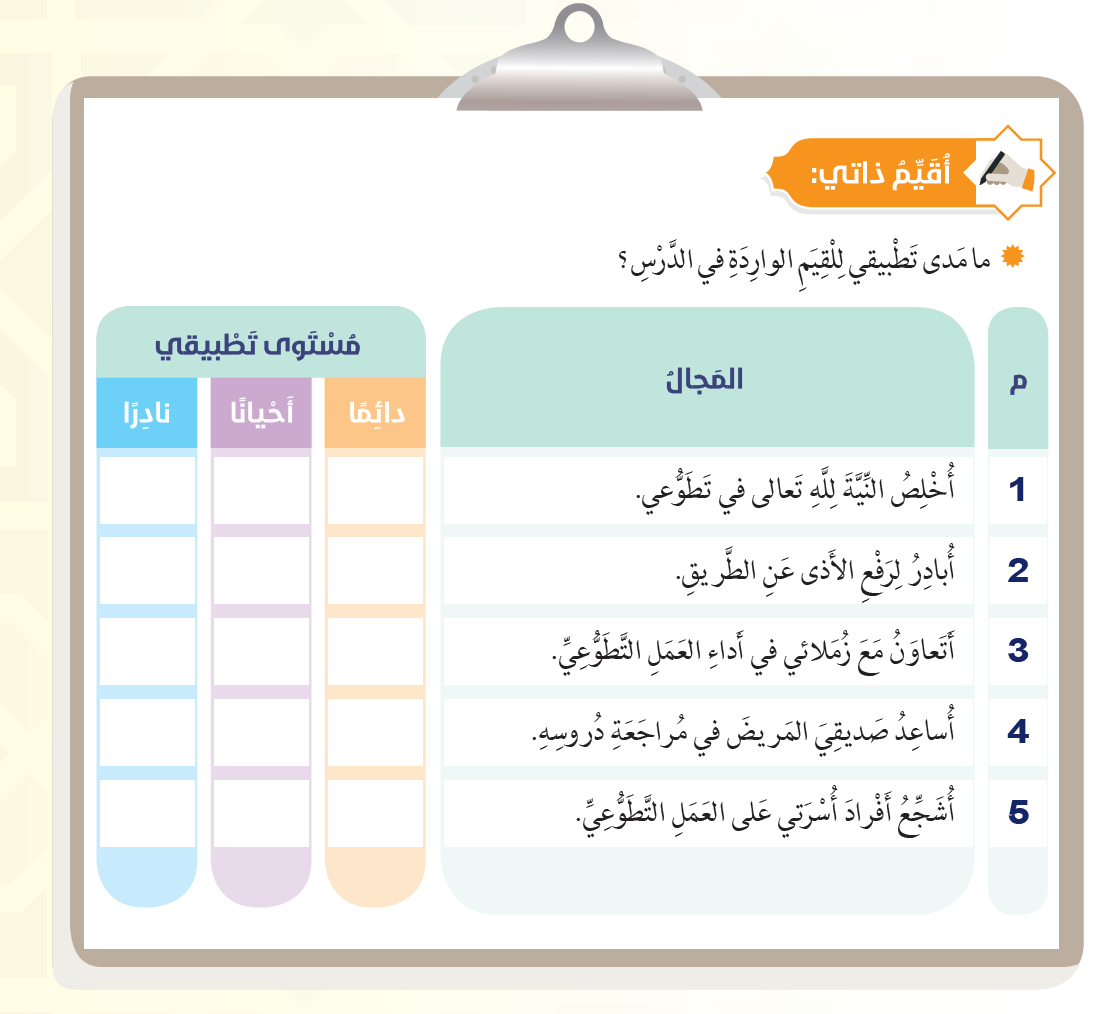 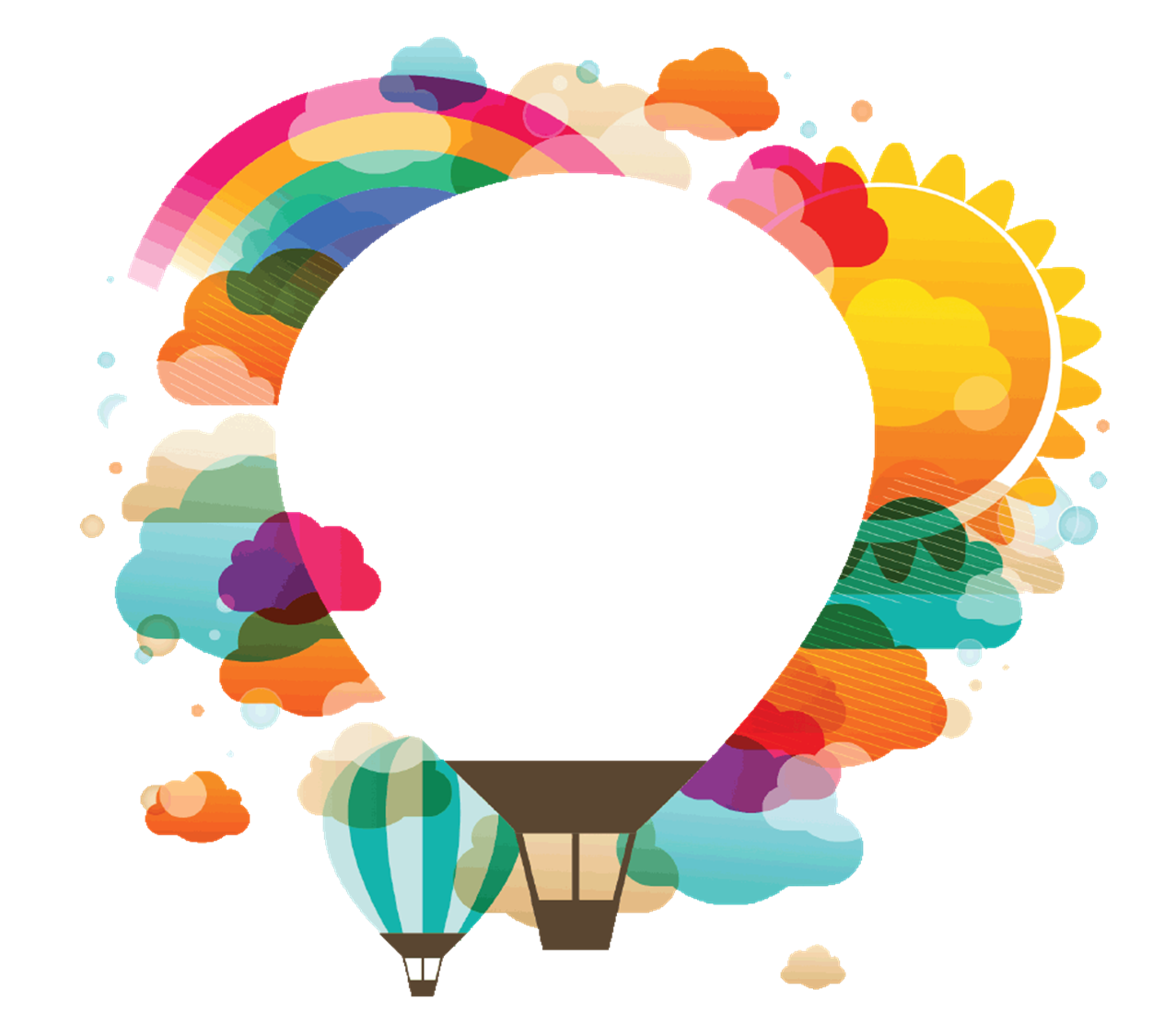 شكراً لكم
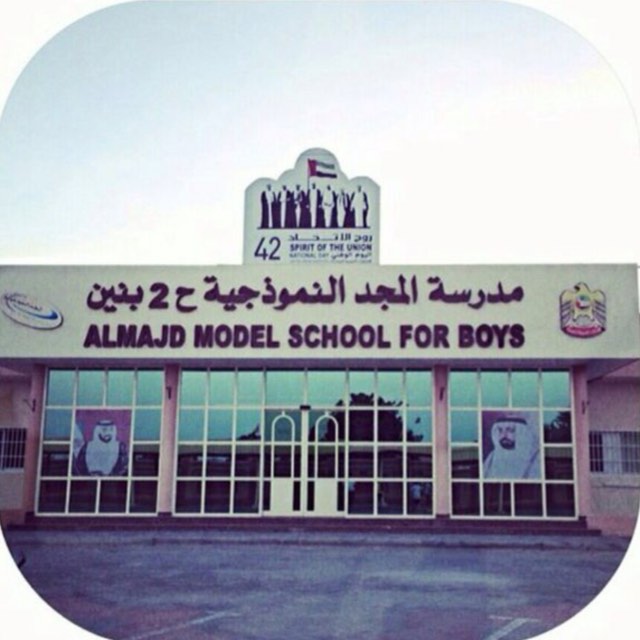 لا تنسونا من دعائكم 
إعداد المدرس : جمعة أحمد العلوش 
مدرسة المجد النموذجية